VocabularY!
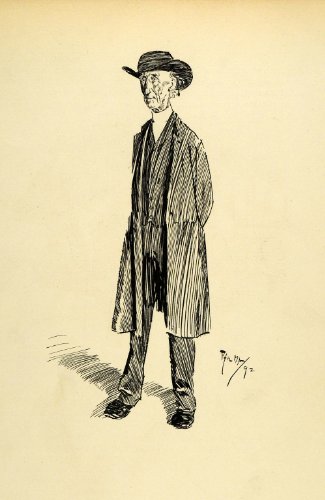 parson
aim
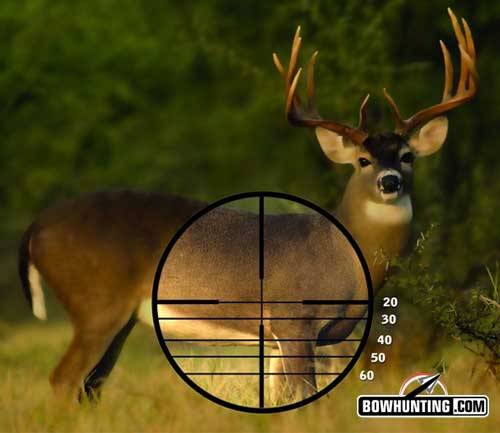 crew
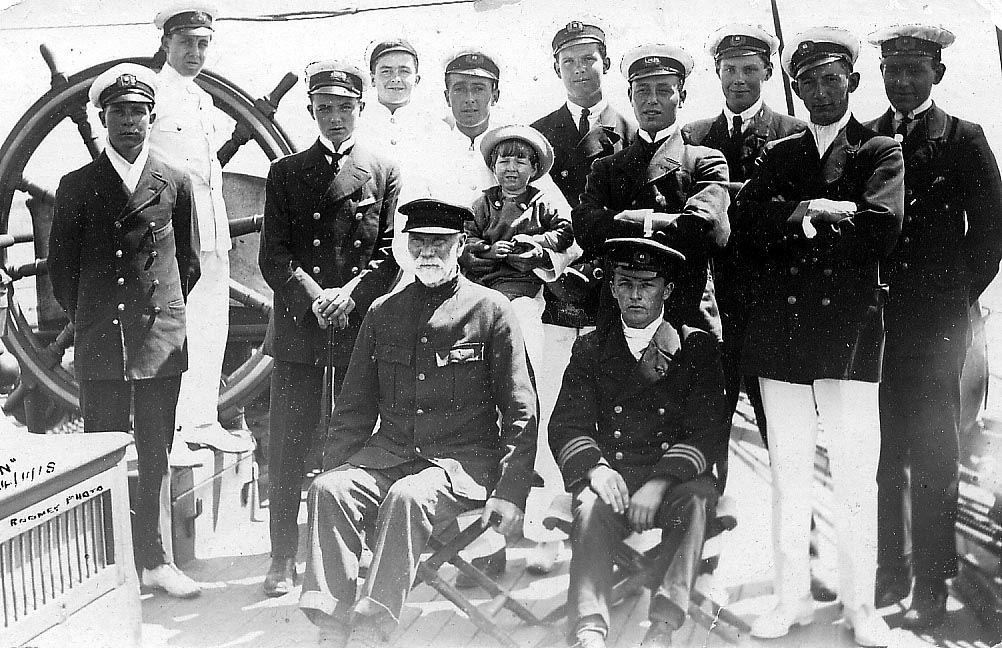 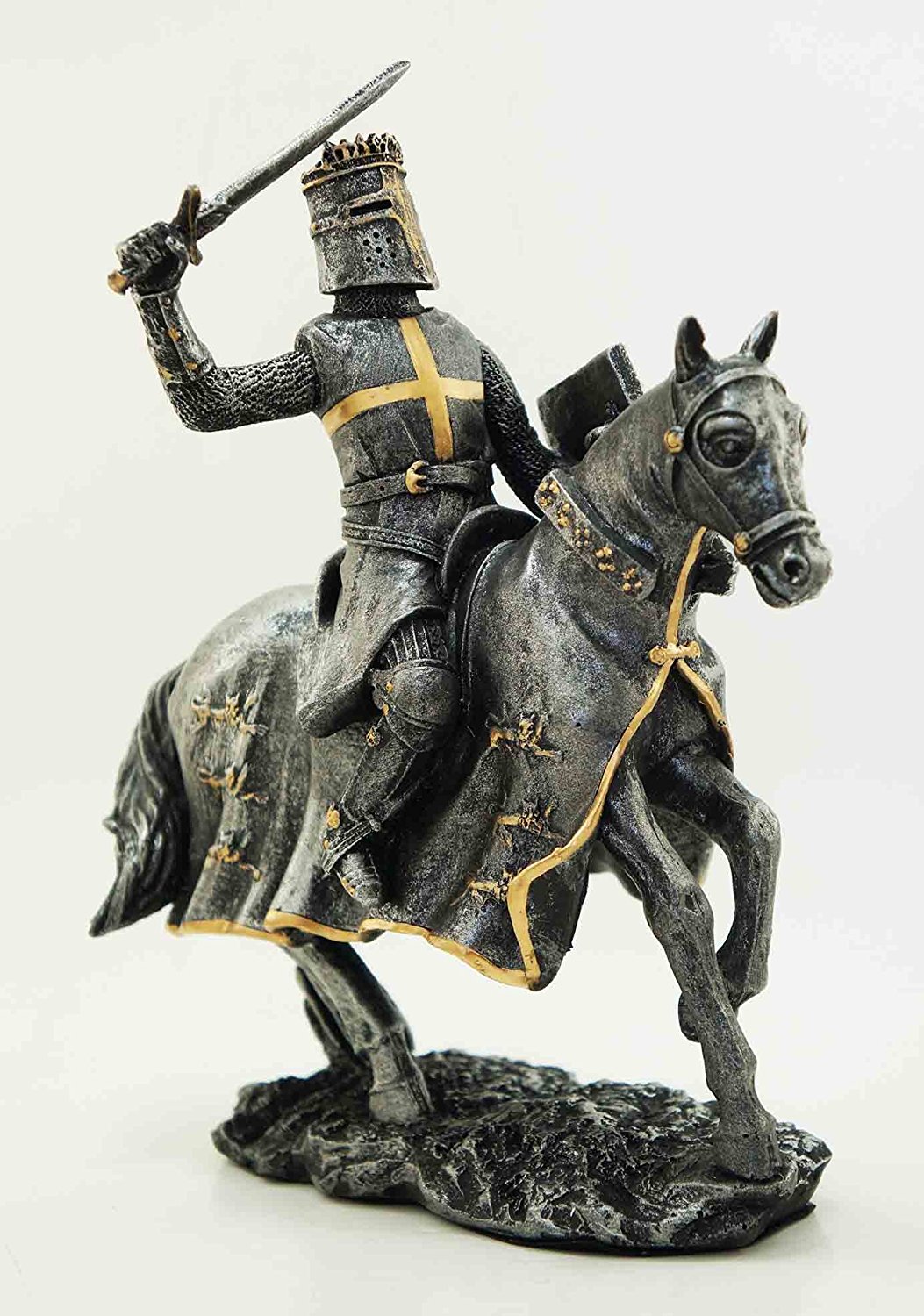 knight
explore
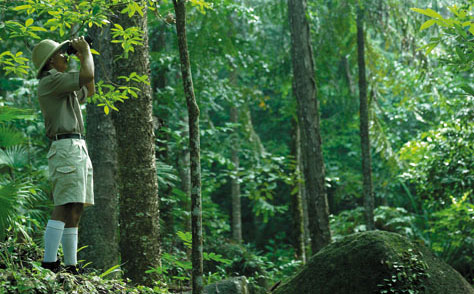 kneel
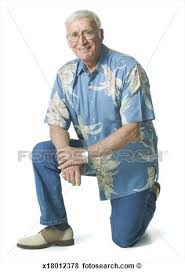 ignore
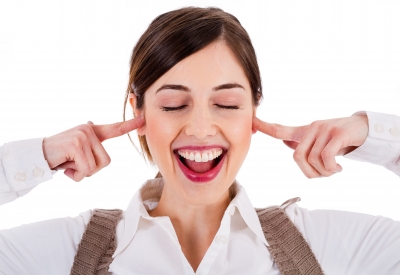 left?
right?
or
aim
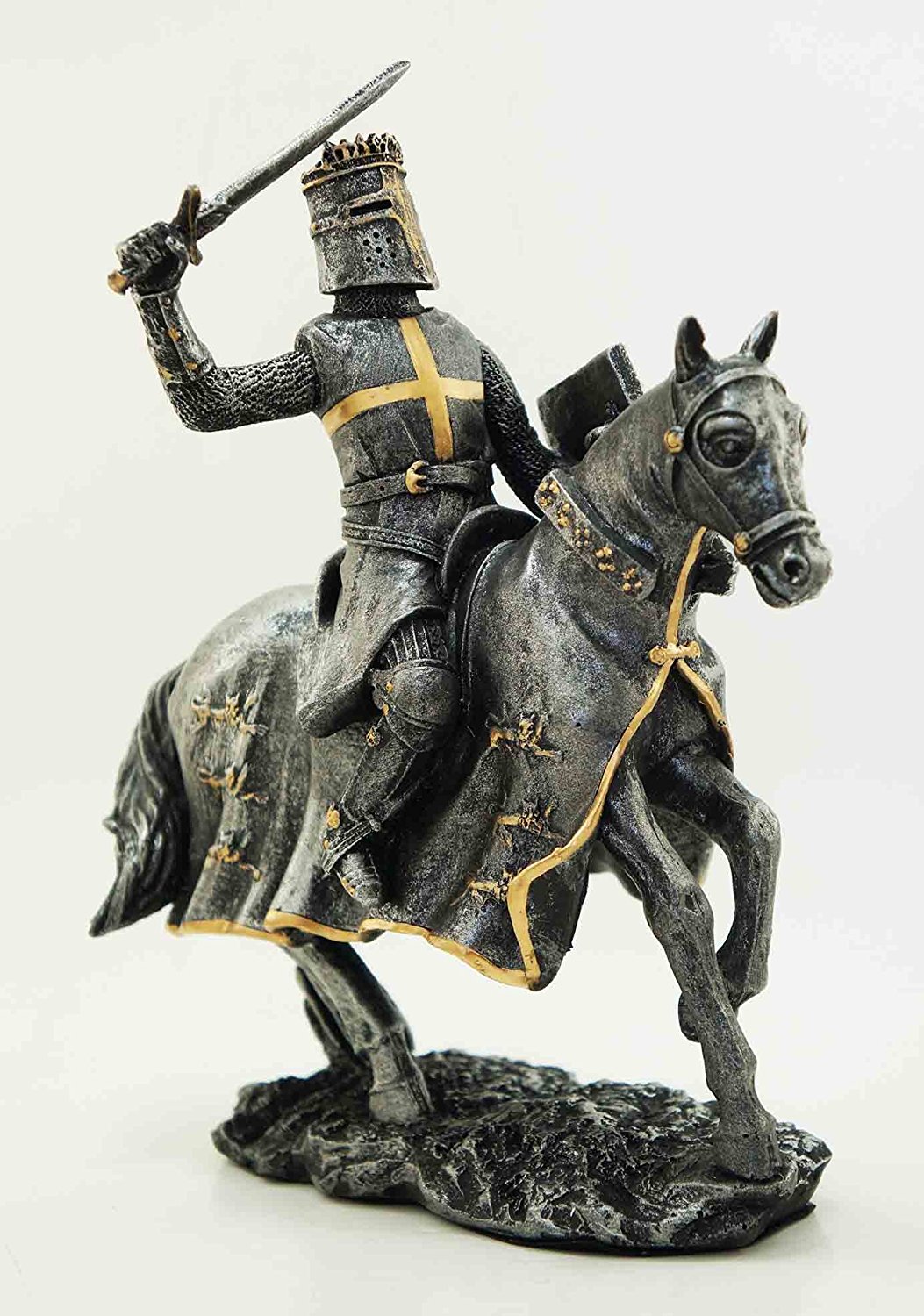 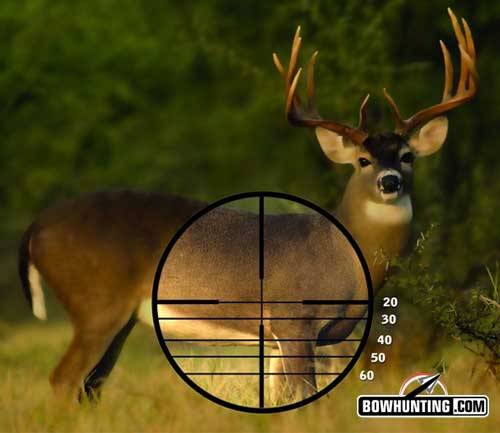 crew
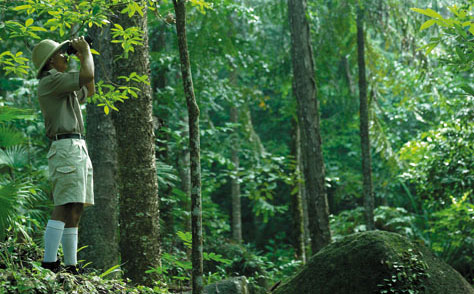 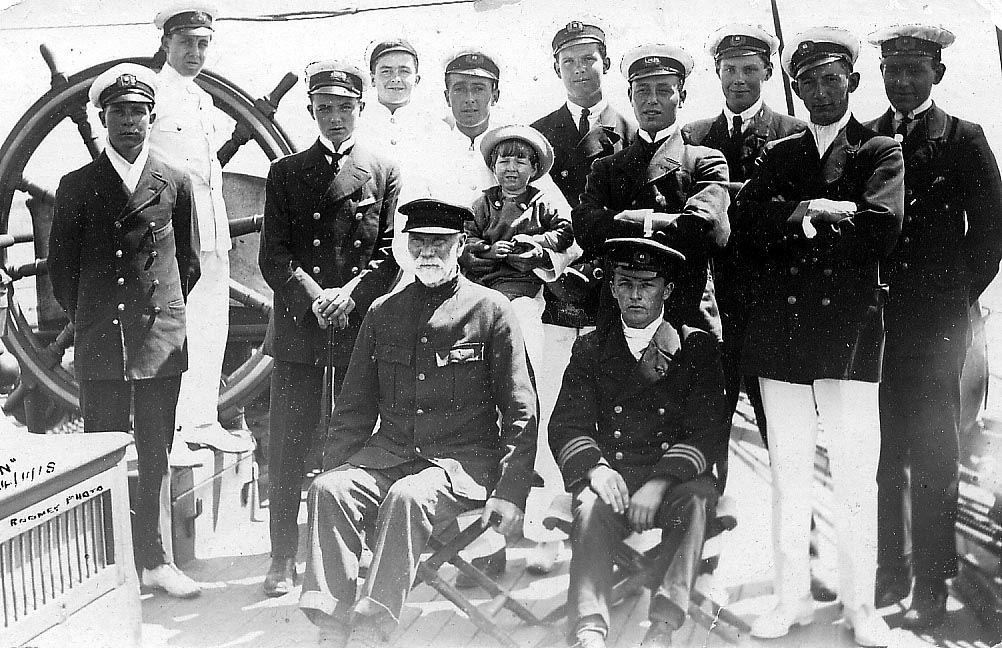 parson
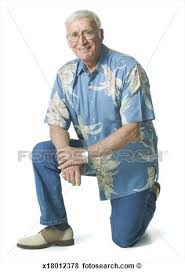 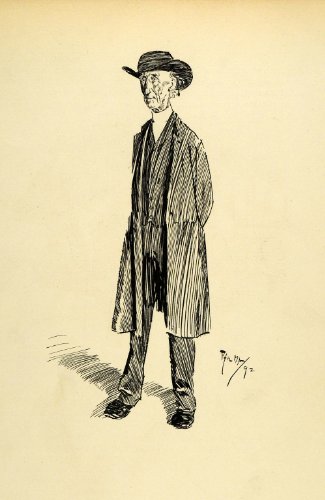 ignore
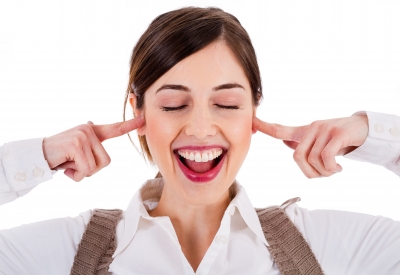 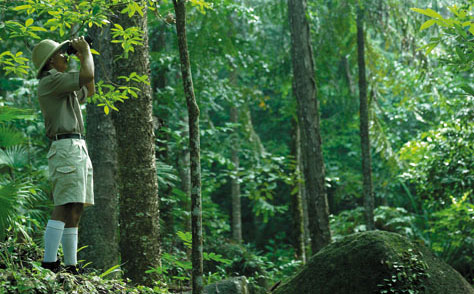 knight
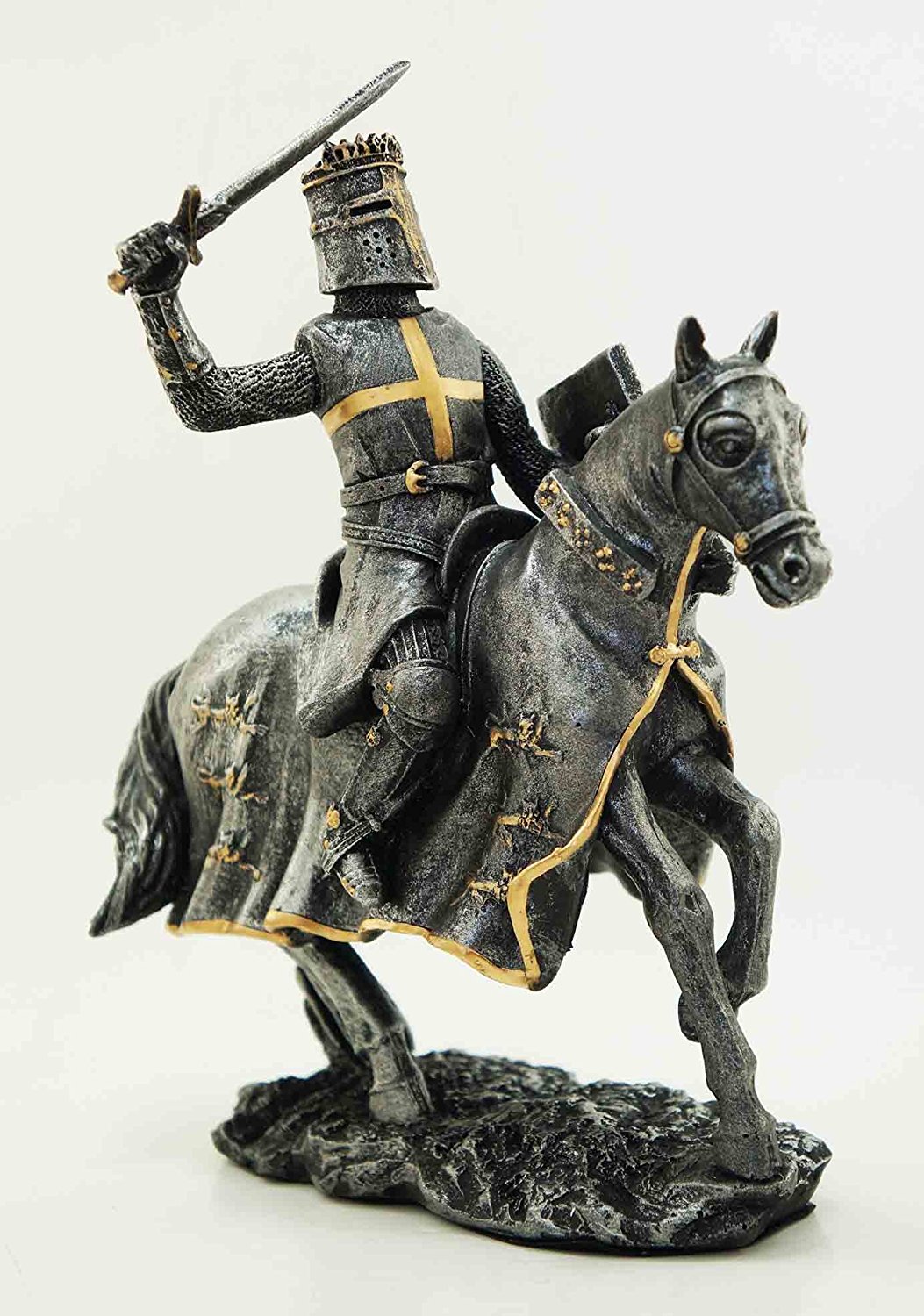 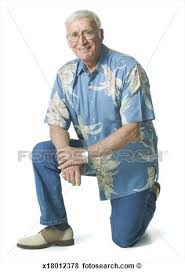 explore
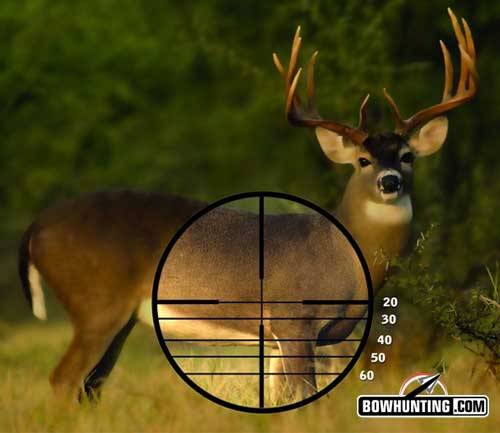 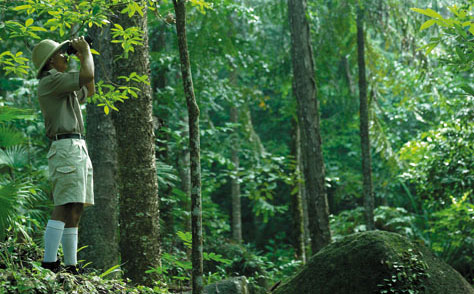 kneel
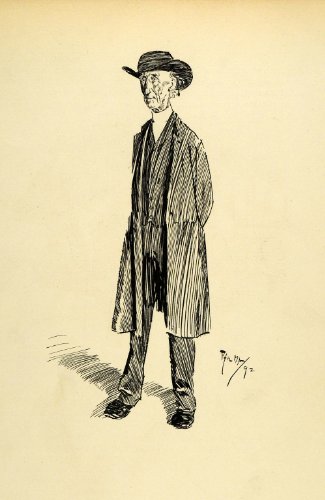 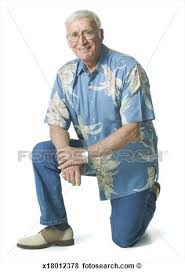 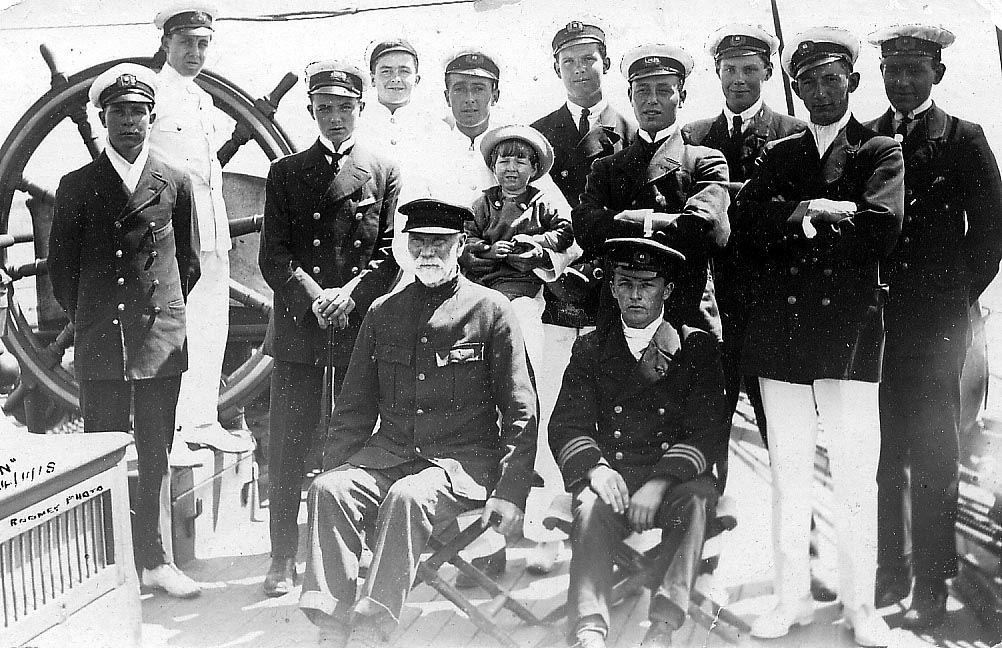 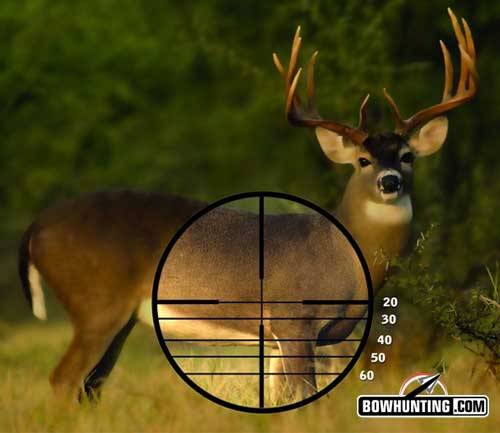 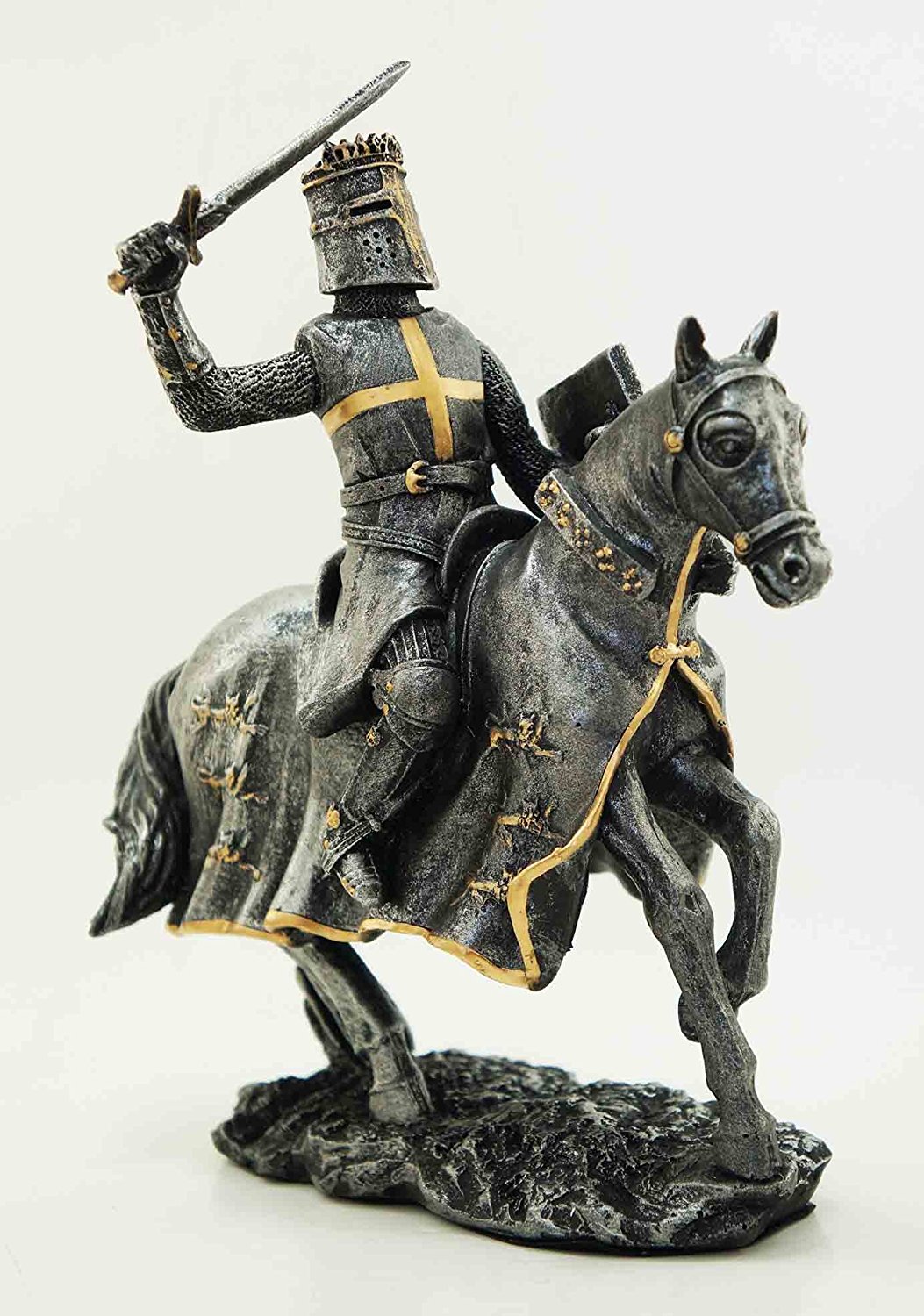 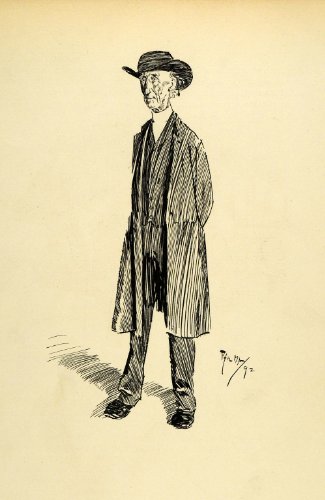 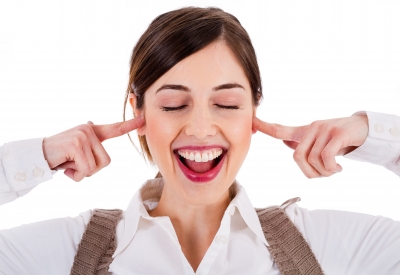 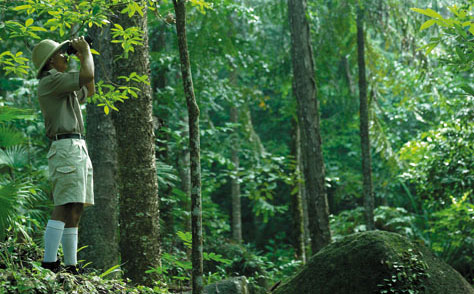 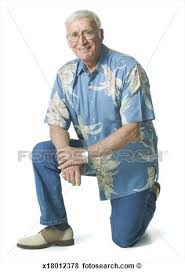 Good Job!!
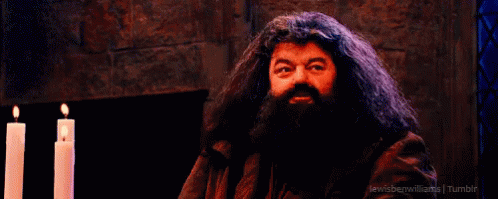